Reference Measurements
M. Schwarz
Acknowledgements:
S. Albright, C. Grindheim, A. Lasheen, G. Papotti, J. Repond, T. Argyropoulos,E. Shaposhnikova,PS/SPS operators, BLonD dev team
LIU-SPS BD WG meeting, 16/01/2020
Motivation
Was impedance reduction campaign during LS2 successful?
Compare reference measurements (and simulations) pre- and post-LS2
Outline
Flat-Bottom instability threshold for 1x12 bunches
Long bunches
2
Flat-Bottom instability
1x12b, Q20 optics, feedback off, phase loop on, V200=4.5MV, 800 MHz TWC off
Measured threshold at ~1.2e11 p/b
Reproduced in simulations (including frequency shift of 200 MHz TWCs due to HOM couplers)
Measurement
Simulation, pre LS2
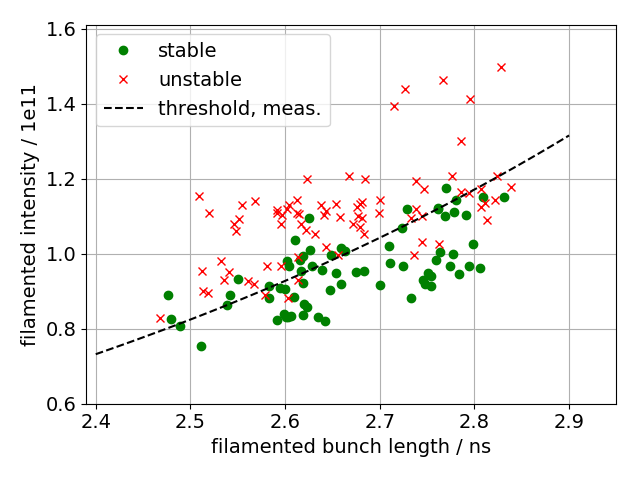 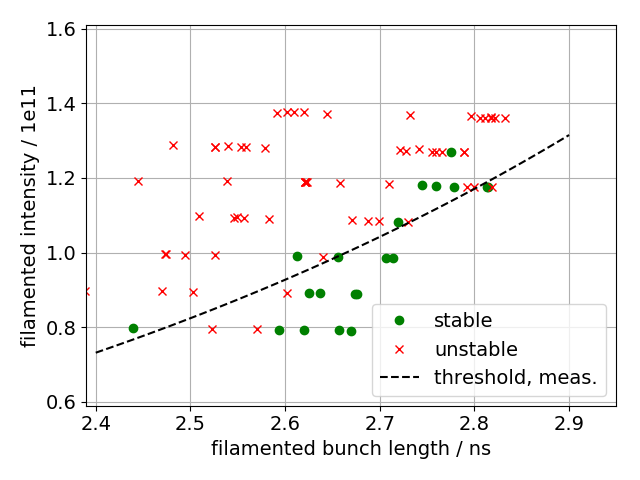 3
Simulations: 1x12 bunches pre- and post-LS2
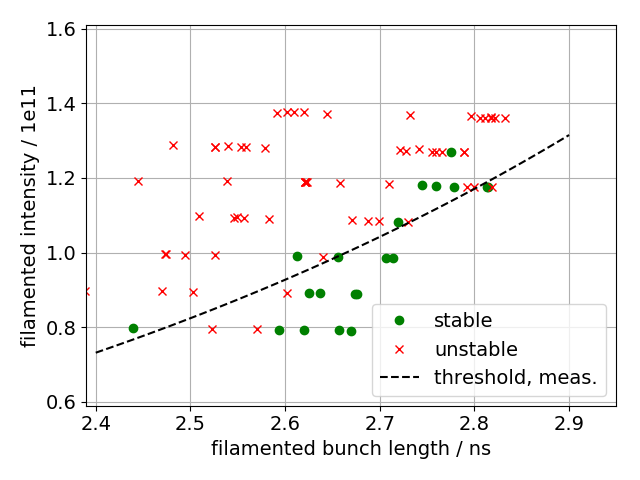 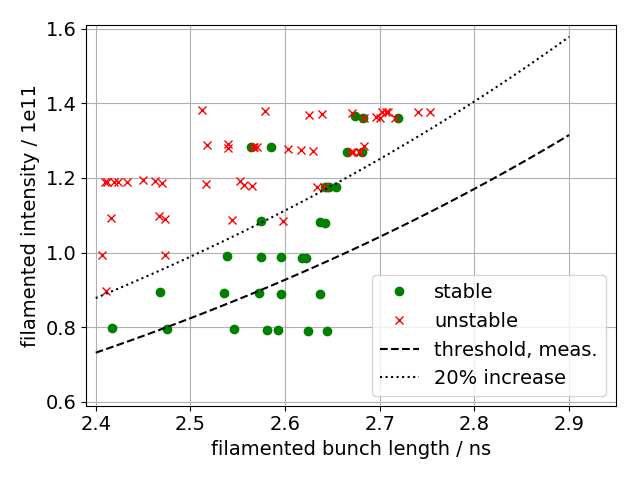 pre-LS2
post-LS2
4
Long bunches
Inject long bunches (~30ns) with RF off 
Formation of substructures during debunching gives information about impedance source driving instability, T. Bohl et al., PRL 78, 3109 (1997)
Measurements performed by Giulia and Theo in 2018 [LIU-SPS BD WG 18/10/23 meeting]; only Q20 analyzed here
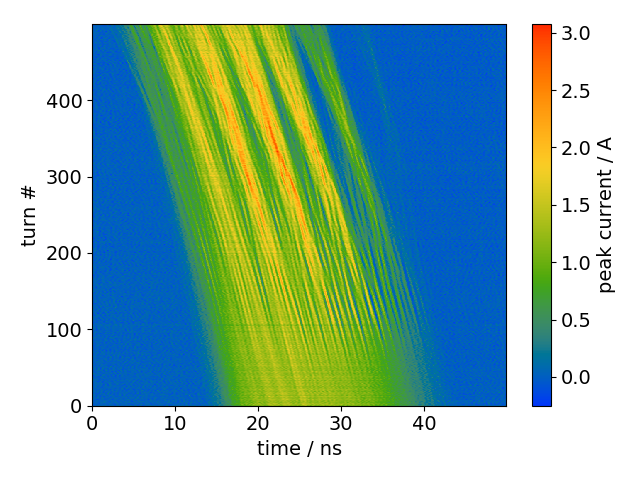 profiles
5
Long bunches: analysis
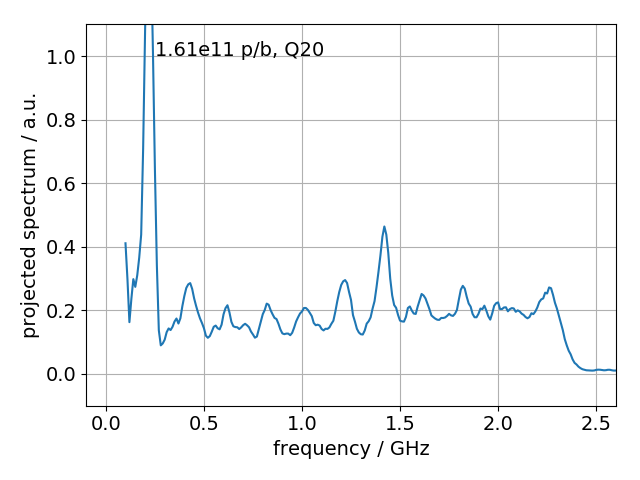 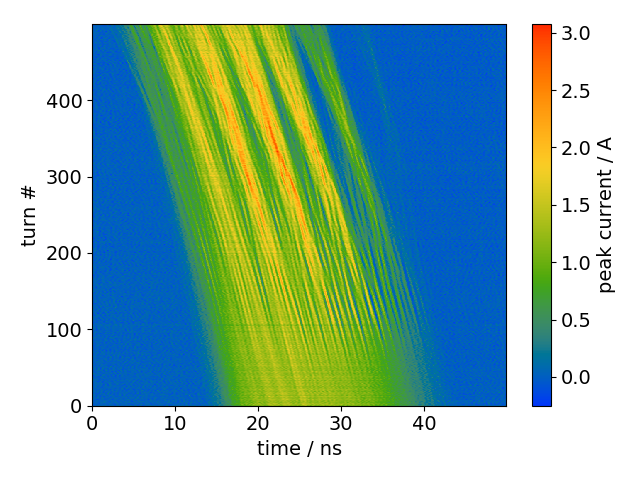 profiles
project
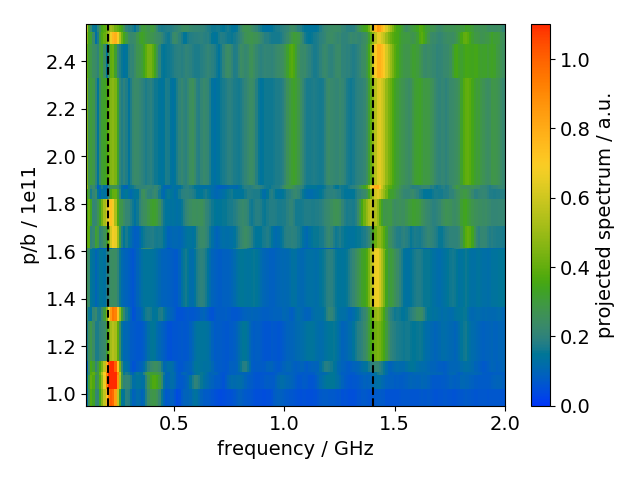 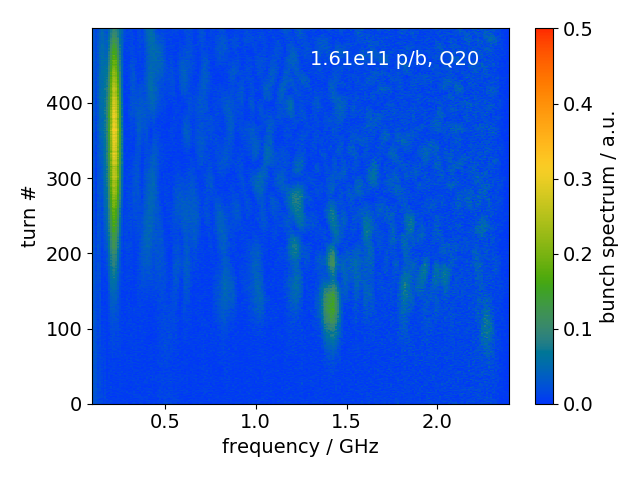 FFT
scanintensity
6
Long bunches: analysis
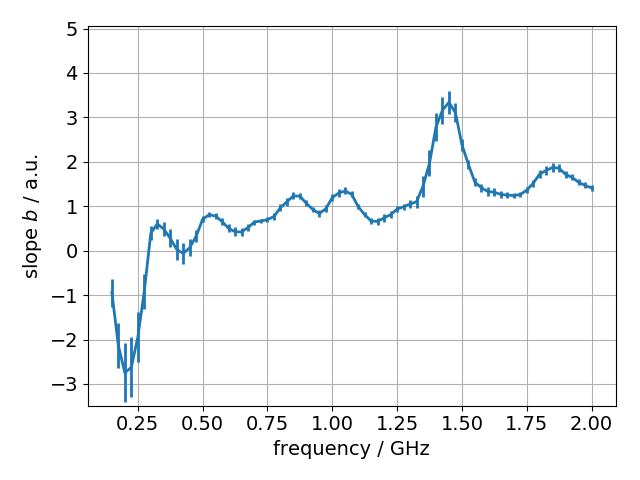 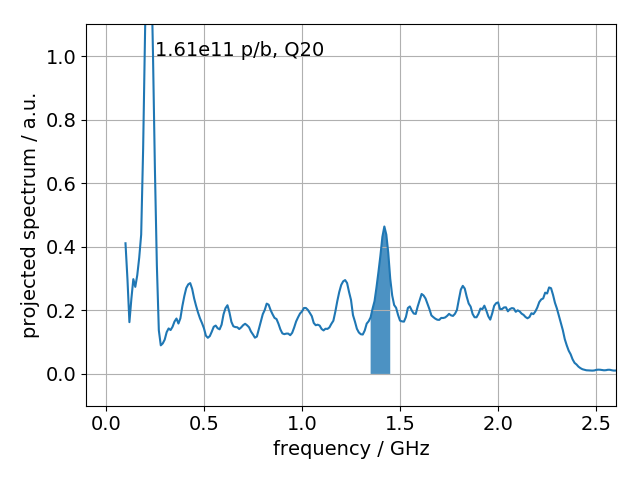 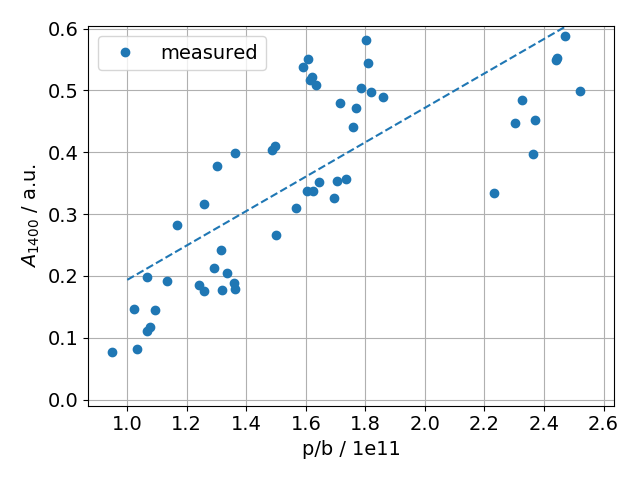 based on:
A. Lasheen et al.,PRAB, 034401(2018)
7
Long bunches: simulation
Create initial macro-particle distribution based on tomography data from PS
Reconstructed phase space has too large energy spread (no intensity effects, constant RF voltage in reconstruction) and too smooth profile
Use product of measured profile and fit to energy projection (and reduce energy spread by ~40%)
Use BCT in SPS to obtain bunch intensity
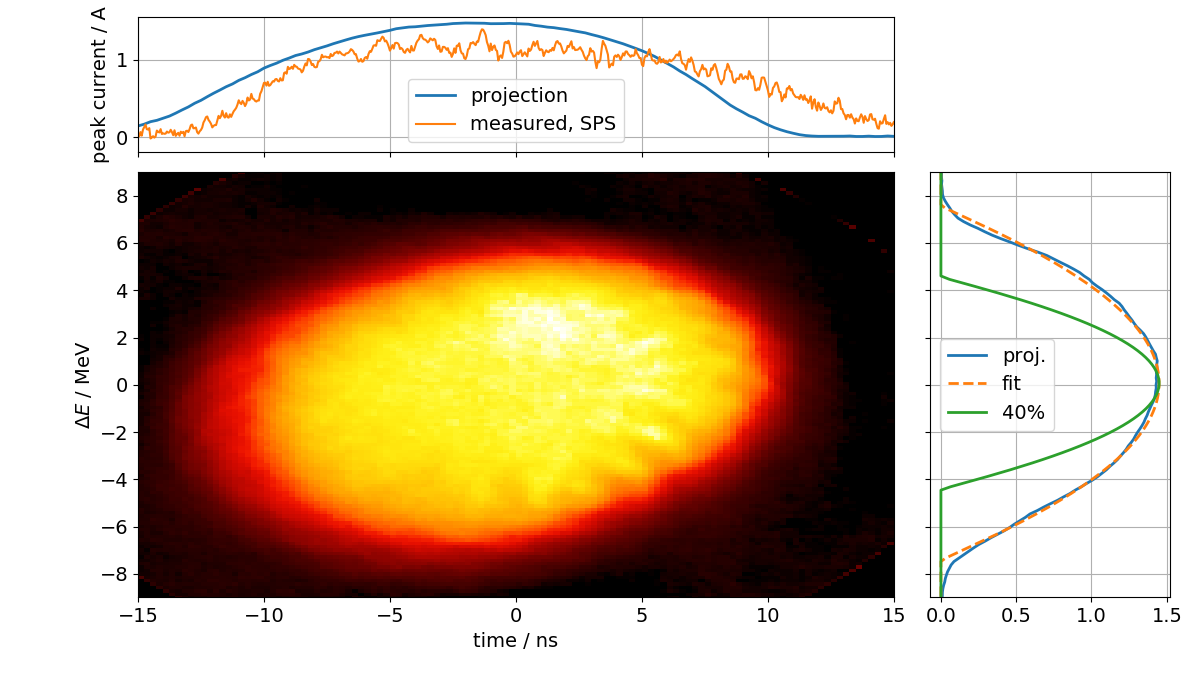 simulation
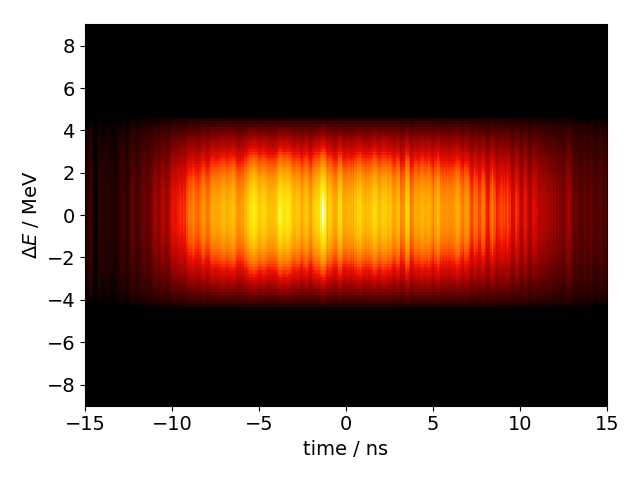 8
Long bunches: measurements vs simulation
Example for 1.61e11 p/b
measurement
simulation
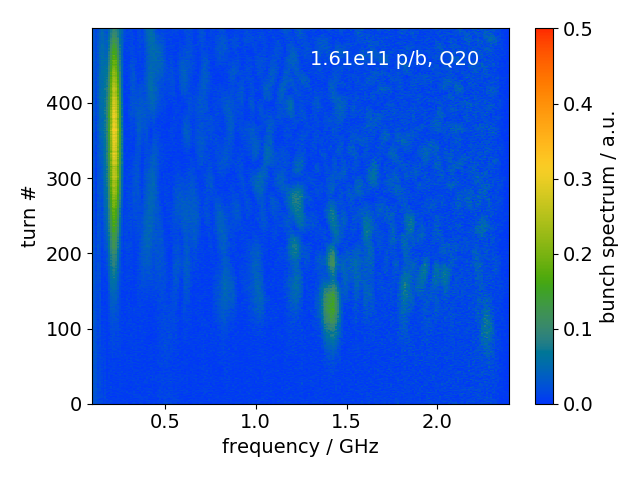 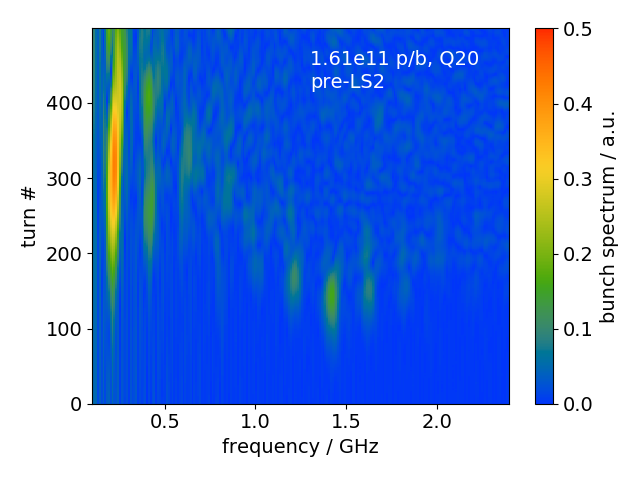 9
Long bunches: measurements vs simulation
example for 1.6e11 p/b
stronger peaks at 200 and 400 MHz in simulation
peak at 1.4 GHz reproduced
no peak at 1.8 GHz in simulation
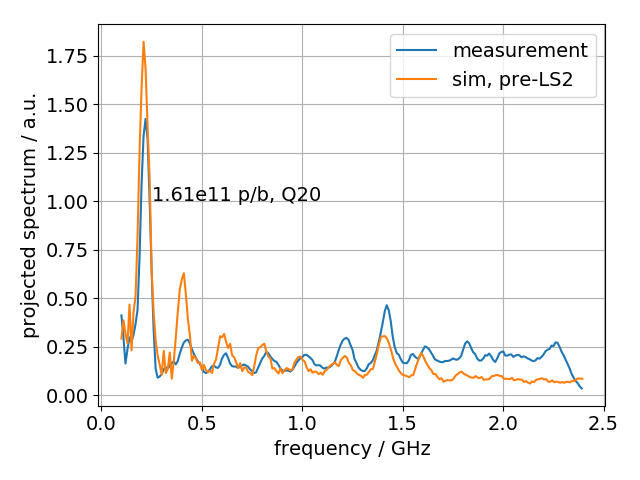 10
Long bunches: measurements vs simulation
Scan intensity (same intensity as in measurements)
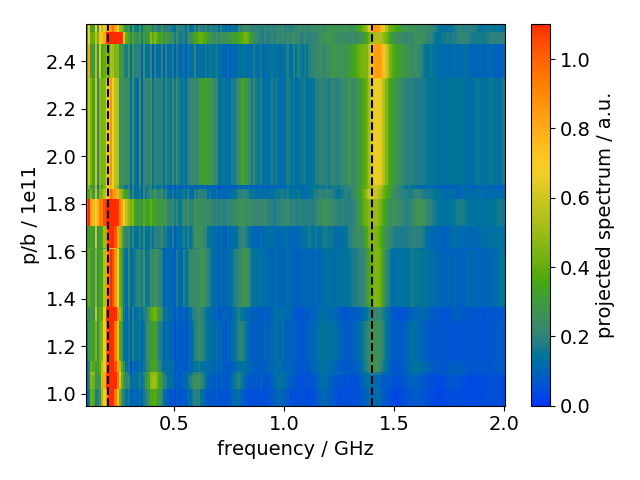 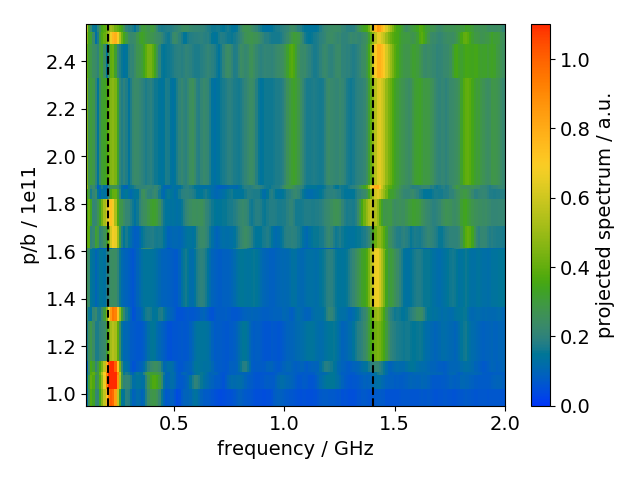 measurement
1.4GHz line from flangesreproduced in simulation
11
Long bunches: measurements vs simulation
Good agreement between measured and simulated slope, but …
‘dip’ at 200 MHz not as pronounced as in measurements
no peak at ~1.8 GHz in simulations
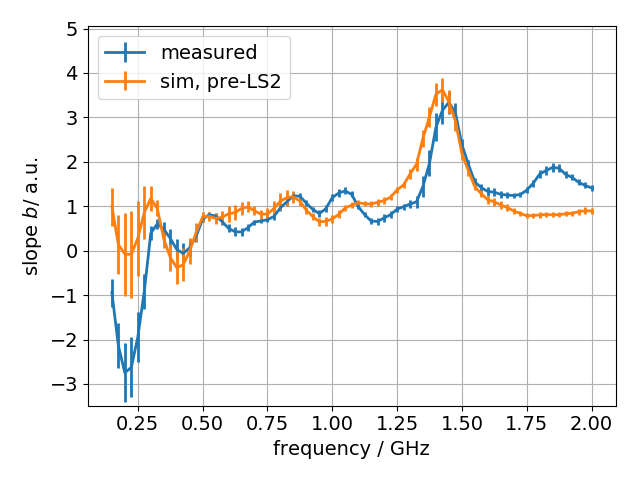 12
Long bunches: simulation pre- and post-LS2
Simulate using the post-LS2 SPS impedance model:
shielding of flanges during LS2 →1.4GHz line disappears
strong peak at 800 MHz appears
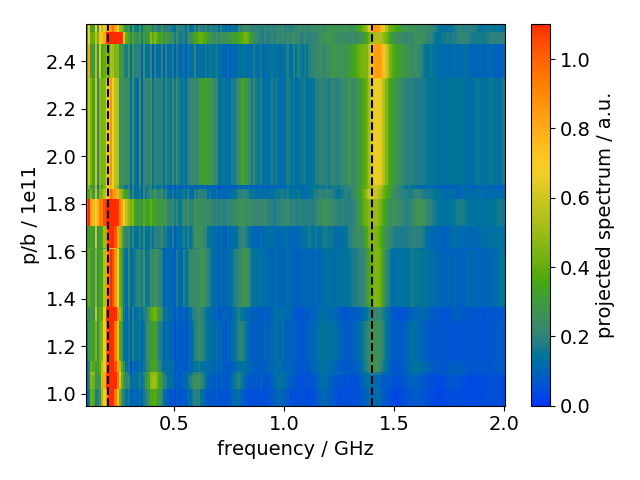 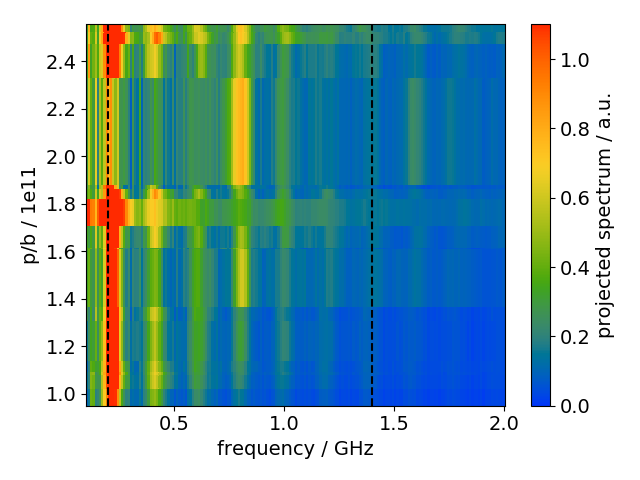 sim, pre-LS2
sim, post-LS2
13
Long bunches: simulation pre- and post-LS2
In post-LS2 simulation:
no peak at 1.4 GHz due to shielding of flanges
strong peak at 800 MHz
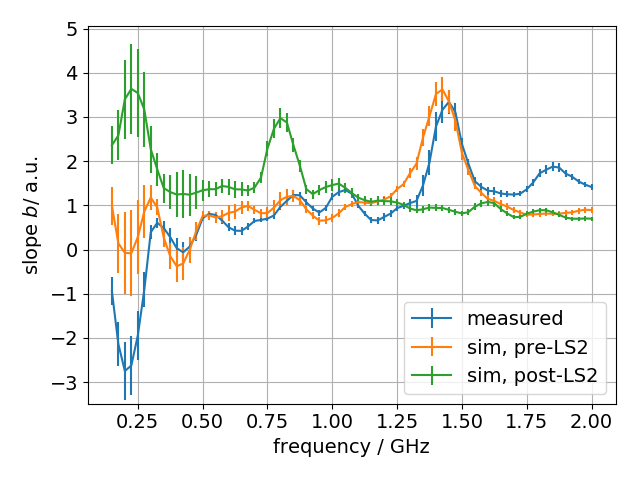 14
Long bunches: improved tomography
Use RF program and intensity effects for tomographic reconstruction (using BLonD for tracking with present PS impedance model and new tomography algorithm for the reconstruction) (S. Albright, C. Grindheim, A. Lasheen)
need to adjust PS impedance for best convergence
no adjustment of momentum spread in SPS
Courtesy:A. Lasheen
15
Long bunches: improved tomography
Example for 1.6e11 p/b
measurement
simulation, improved tomography
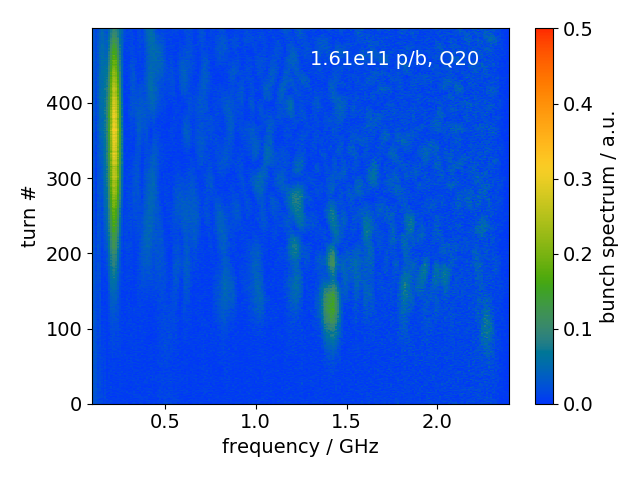 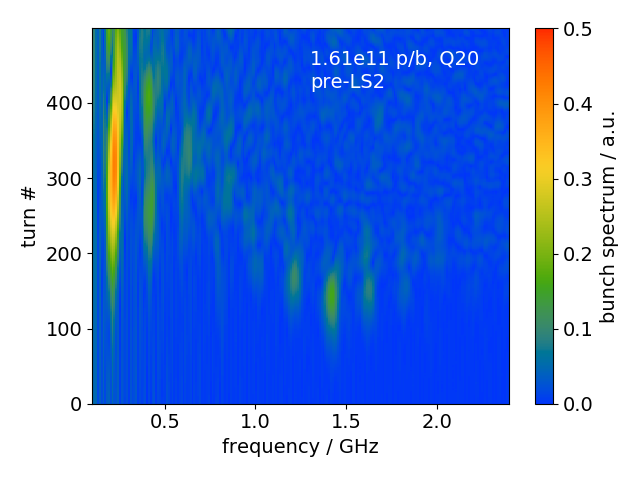 16
Long bunches: improved tomography
stronger peaks at 200 and 400 MHz in simulations
peaks at 1.4 and 1.8 GHz observed in simulations
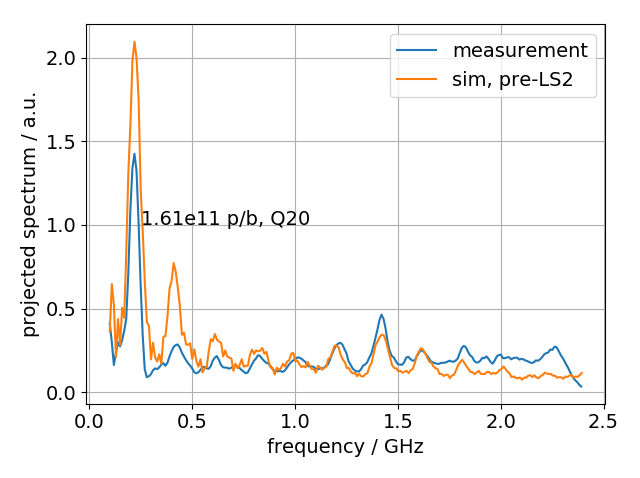 17
Summary
Flat-bottom instability:
measured threshold reproduced in simulations
expect increase in threshold by ~20% and shorter filamented bunch length
Long bunches:
reproduced measurements in simulation
expect disappearance of 1.4 GHz peak and prominent peak at 800 MHz
I will gladly receive questions…
… and forward them to Ivan.Karpov@cern.ch!
Thank you for your attention and farewell!
18
Appendix
LIU-SPS BD WG meeting, 19/12/19
Models for 915MHz HOMs
lower Rsh: Rsh~2MΩ, Q~5k (in current longitudinal SPS impedance model)
higher Rsh (open boundary conditions): Rsh~5MΩ, Q~18k (see appendix for exact values)
worst case: higher Rsh model, where fr of the two modes at (nearly) integer multiples of frev(next slide)
random: each cavity HOM (4 3-sections, 2 4-sections) has fr randomly shifted by ±50kHz
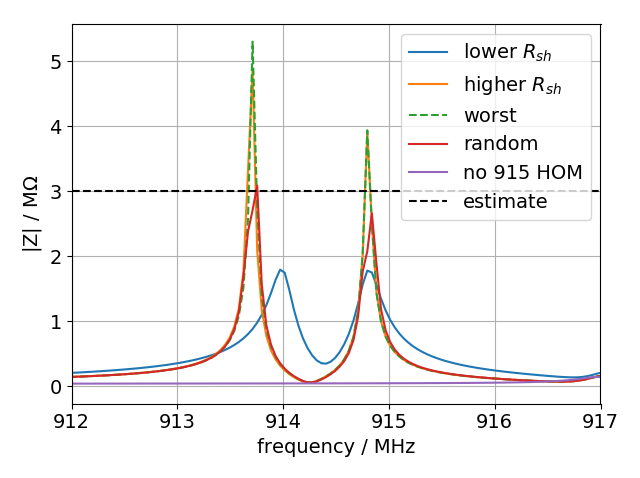 ‘higher Rsh model’ has larger Rsh, but reduced R/Q compared to ‘lower Rsh’ model
3MΩ estimate from fixed target beam(I. Karpov, LIU-SPS BD WG meeting)
20
Damping 915 MHz HOM
4x72b, flat top, V800/V200=0.16, including voltage limitation due to beam loading
factor 2 reduction of R and Q  (R/Q=const) yields single batch threshold
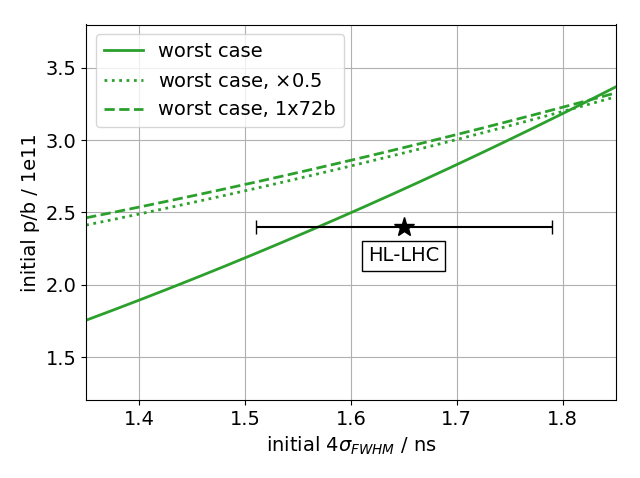 21
Single batch thresholds, pre- and post-LS2
1x72b, pre-/post-LS2 impedance model, V200=7,10 MV, beam loading limitation included (750kW pre-LS2)
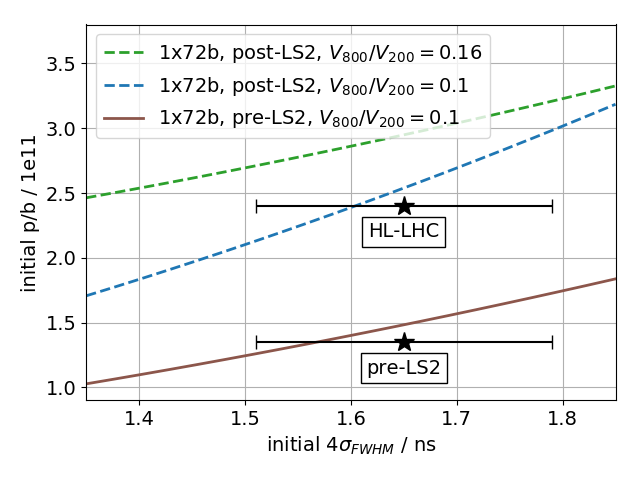 22